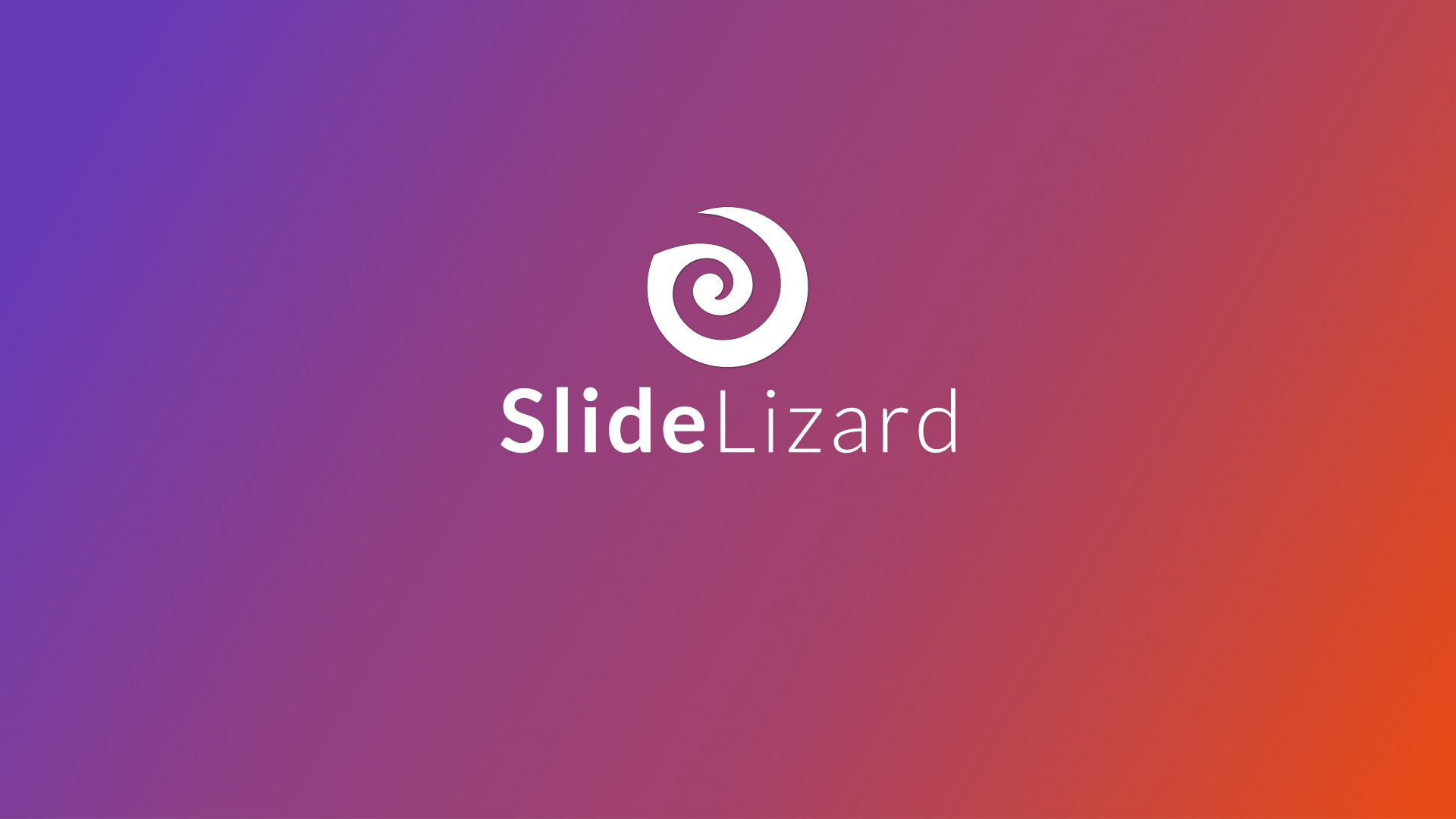 slidelizard.com
Enjoy our free templates!
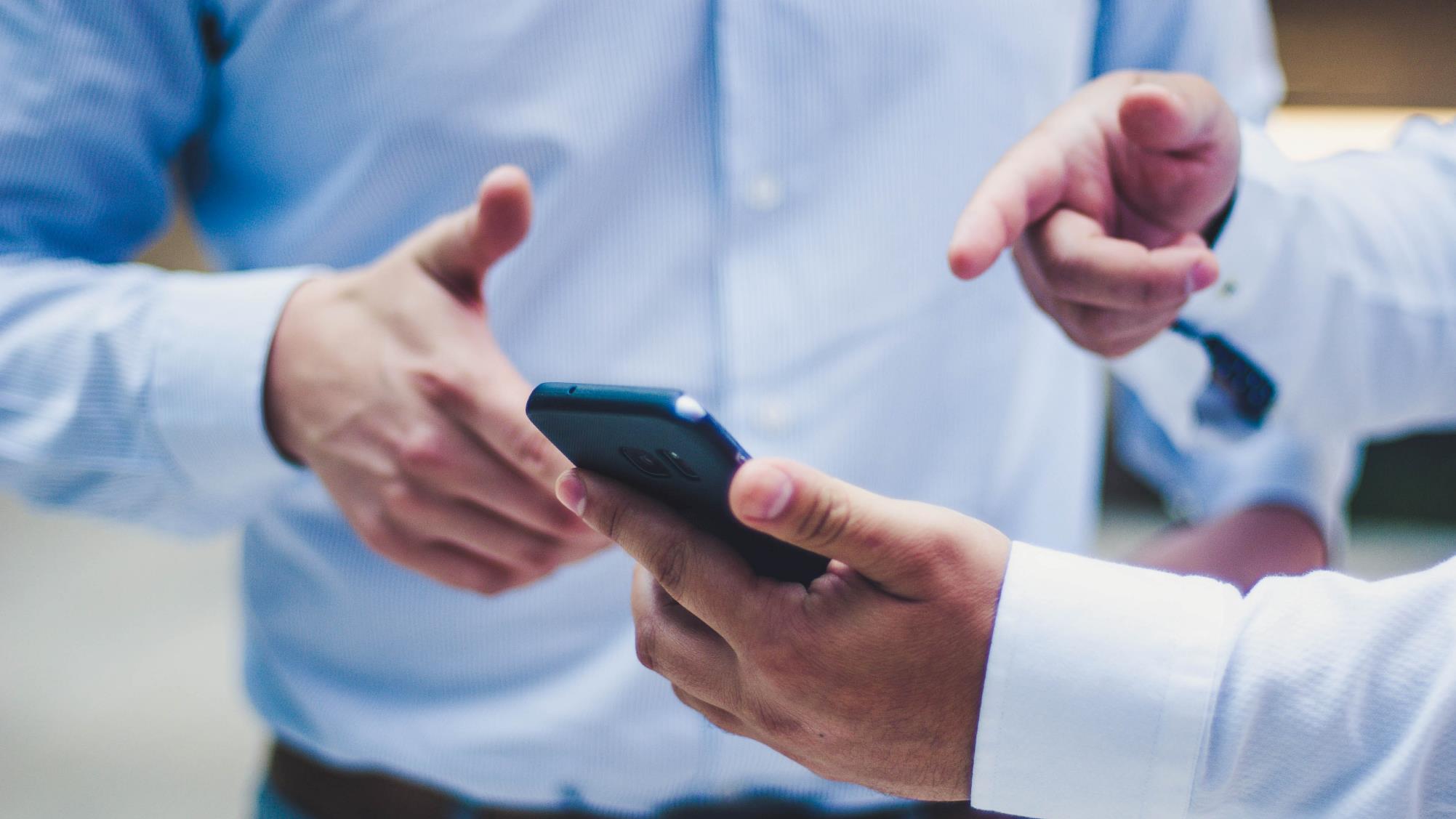 Thank You!
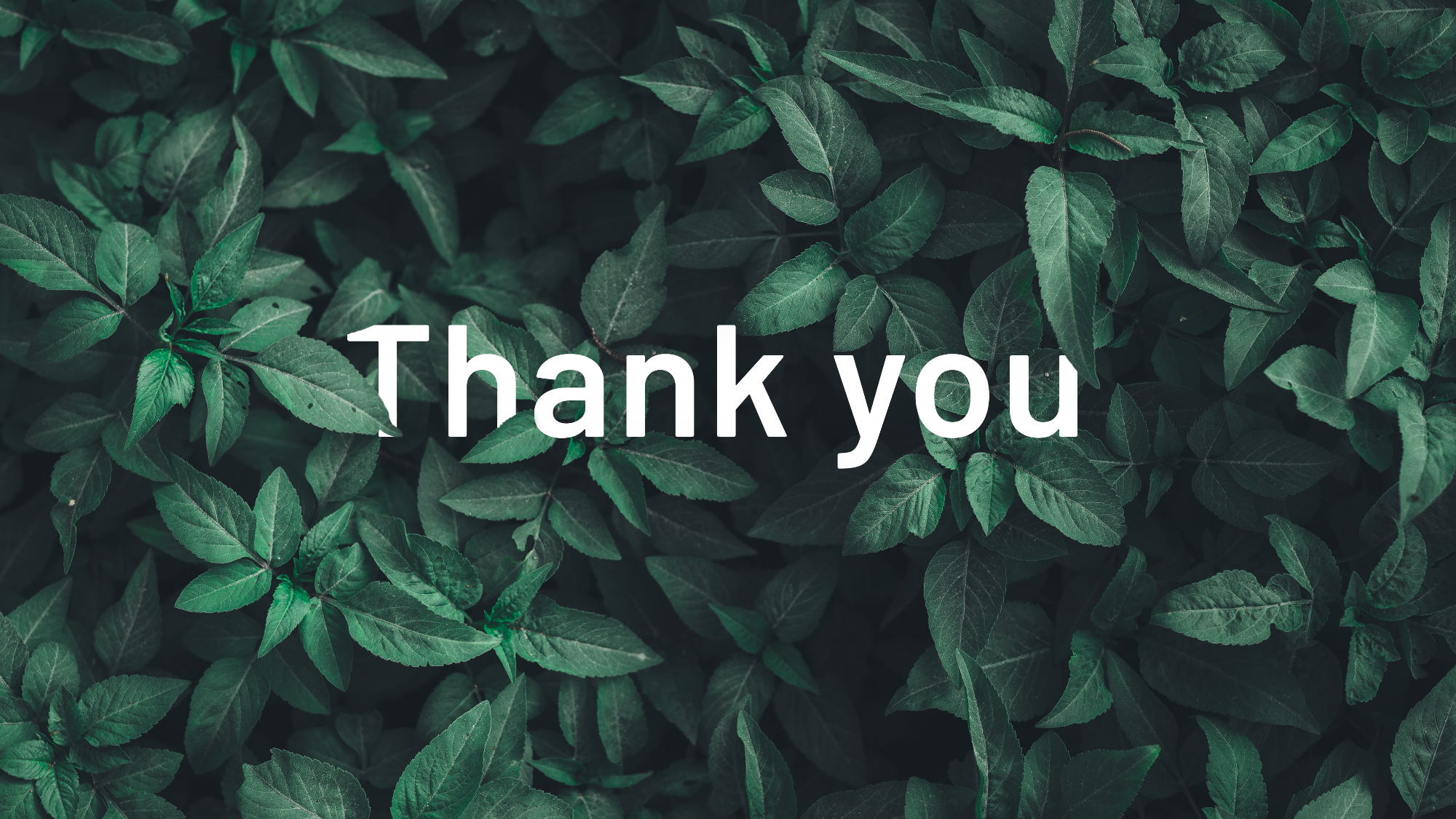 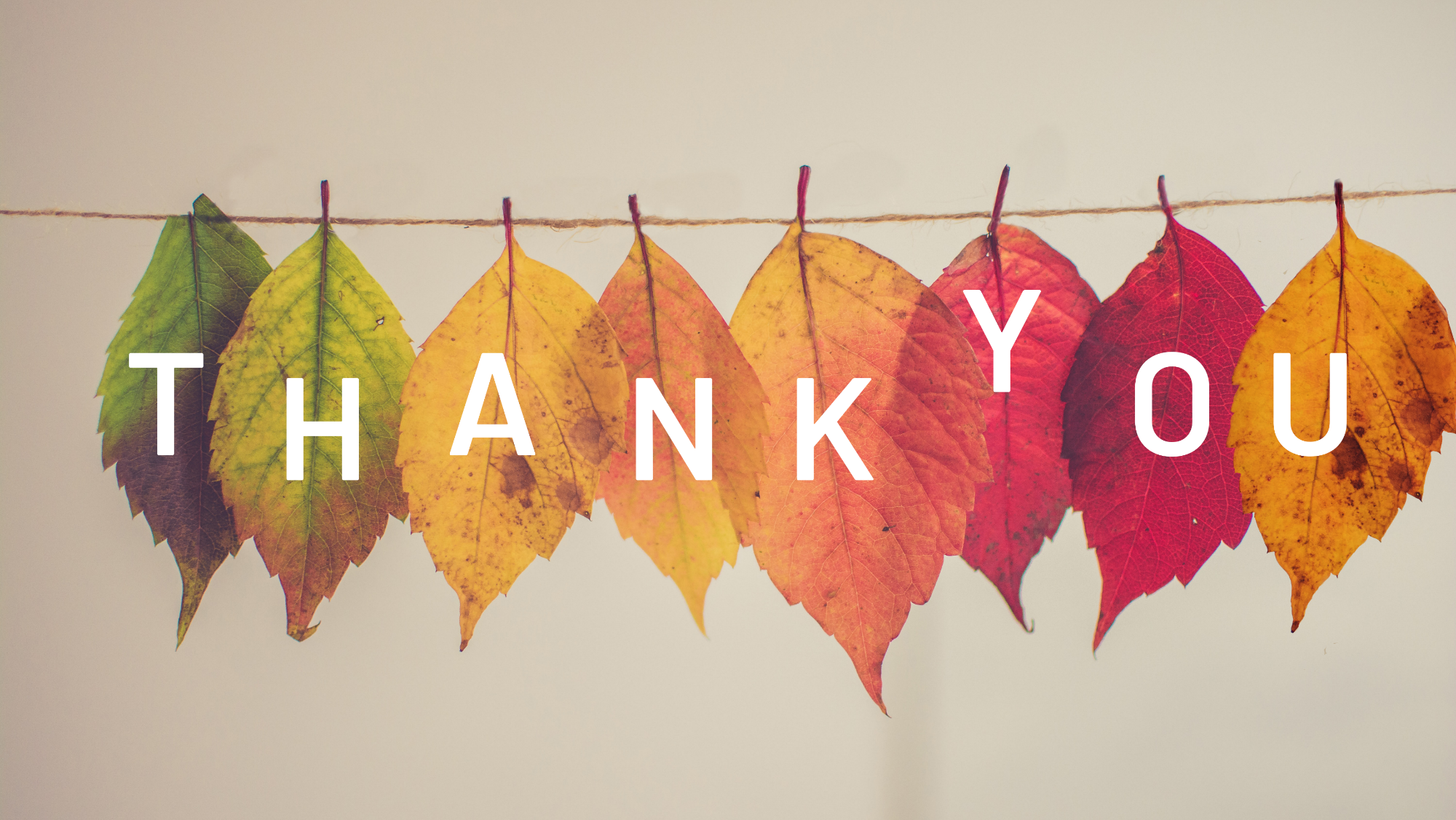 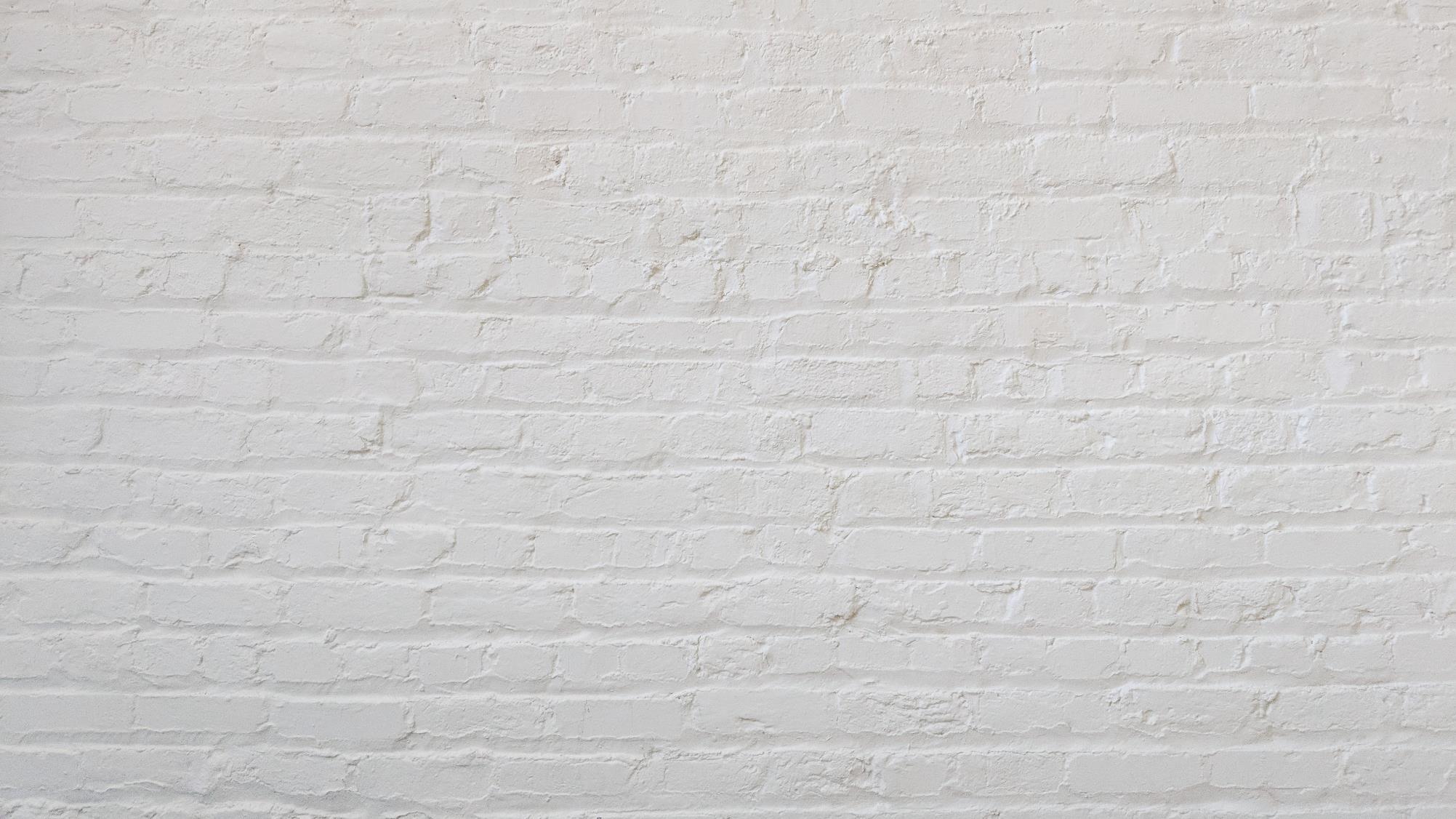 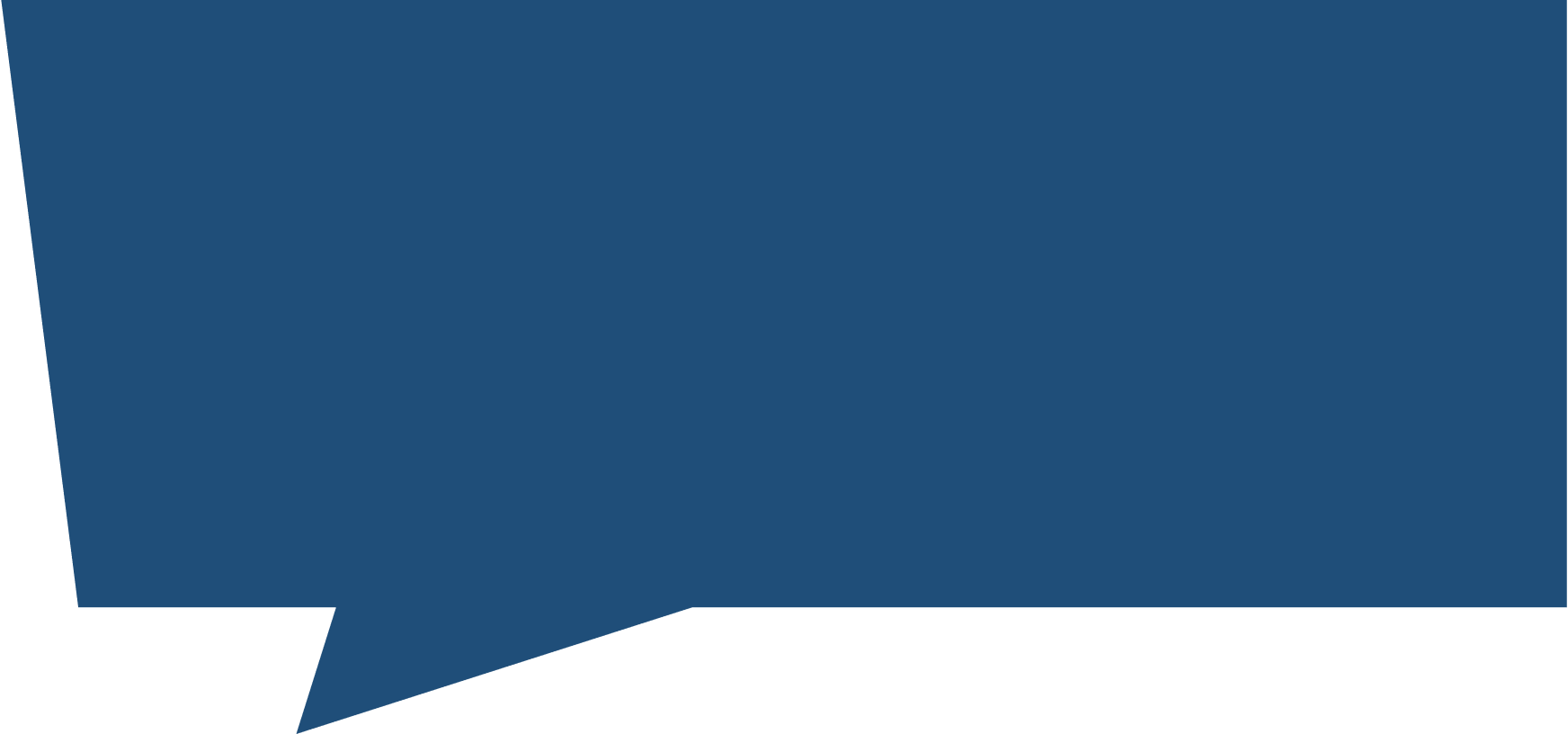 Thank
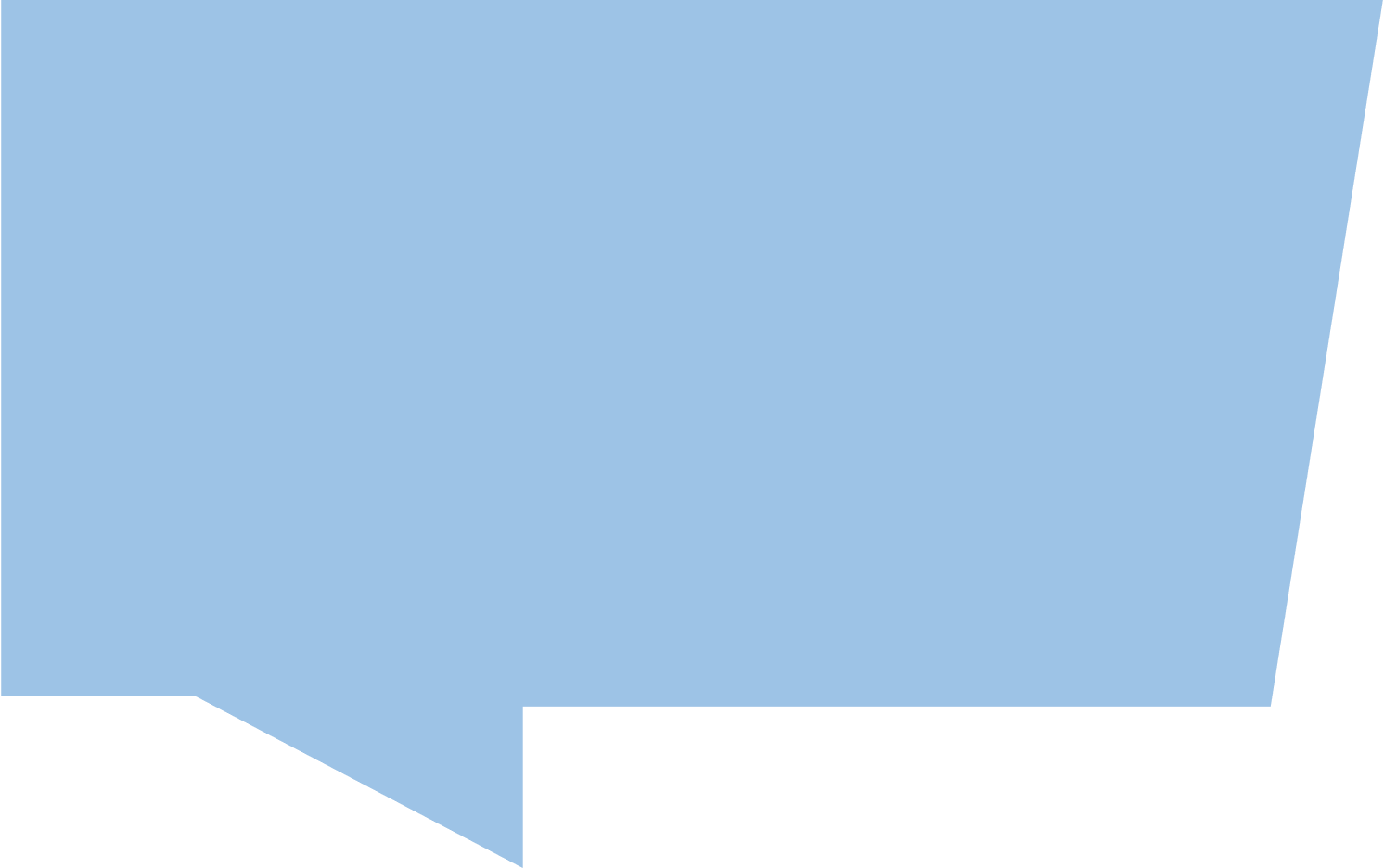 you
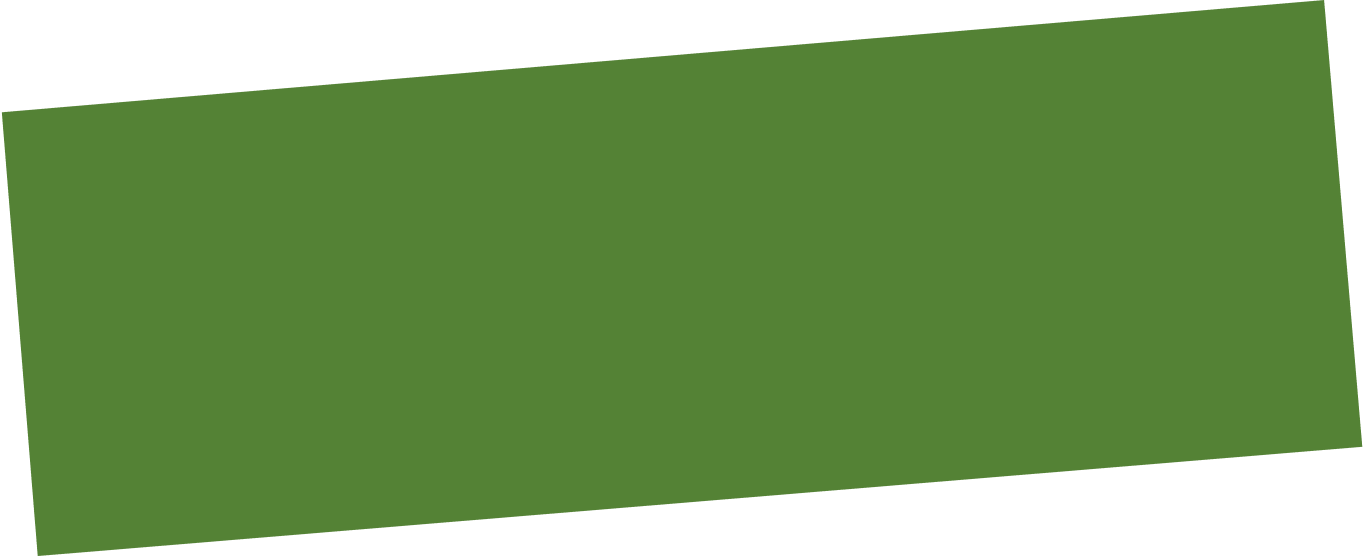 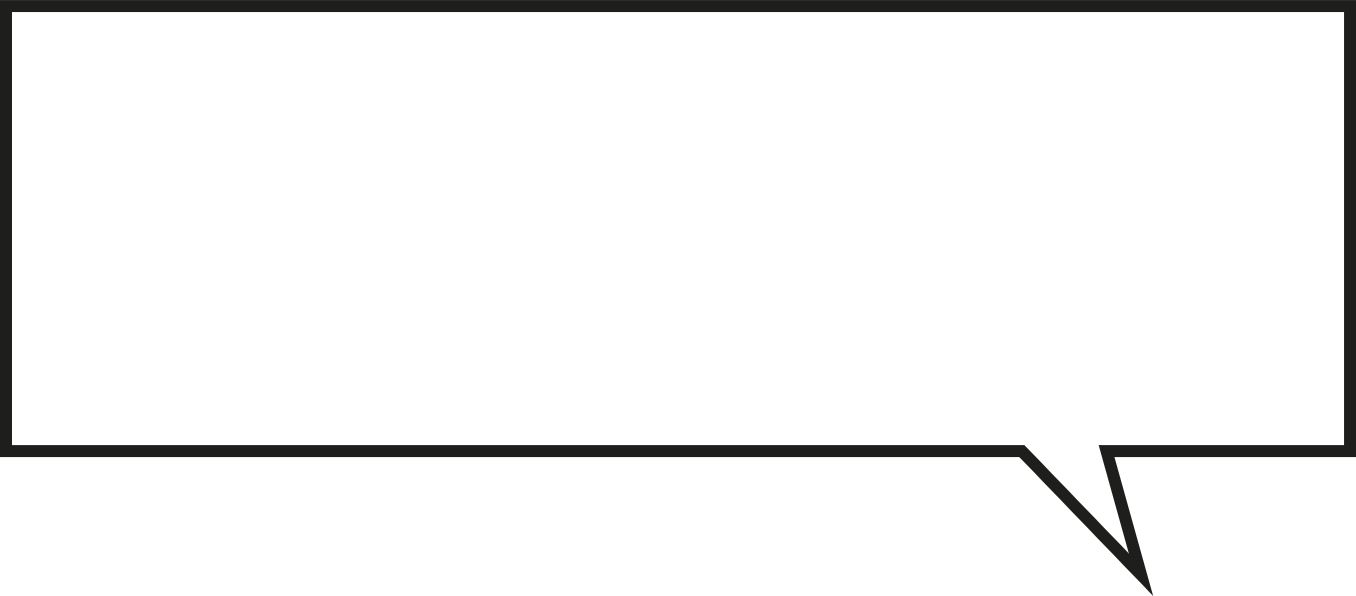 Thank you
Thank you
Any Questions?
Lorem ipsum dolor sit amet, consetetur sadipscing elitr.
Thank
You
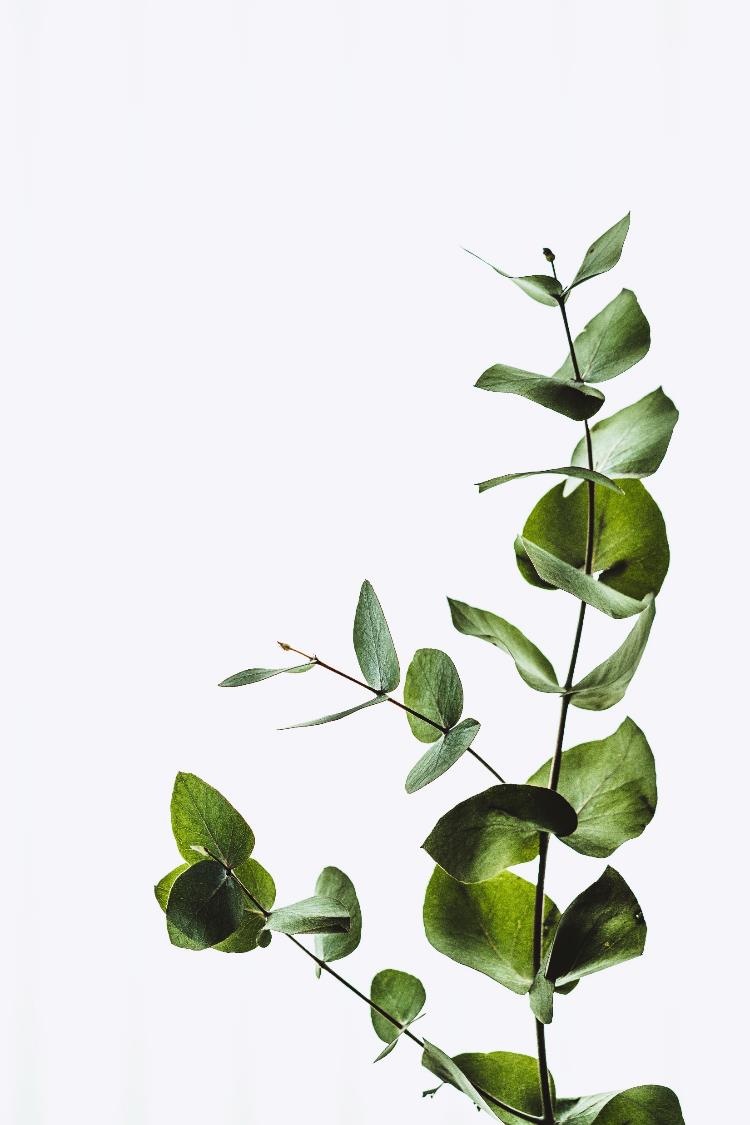 Thank you
Lorem ipsum dolor sit amet, consetetur sadipscing elitr, sed diam nonumy eirmod tempor invidunt ut labore et dolore magna aliquyam erat, sed diam voluptua.
Thank You
Lorem ipsum dolor sit amet, consetetur sadipscing elitr, sed diam nonumy eirmod tempor invidunt ut labore et dolore magna aliquyam erat, sed diam voluptua.
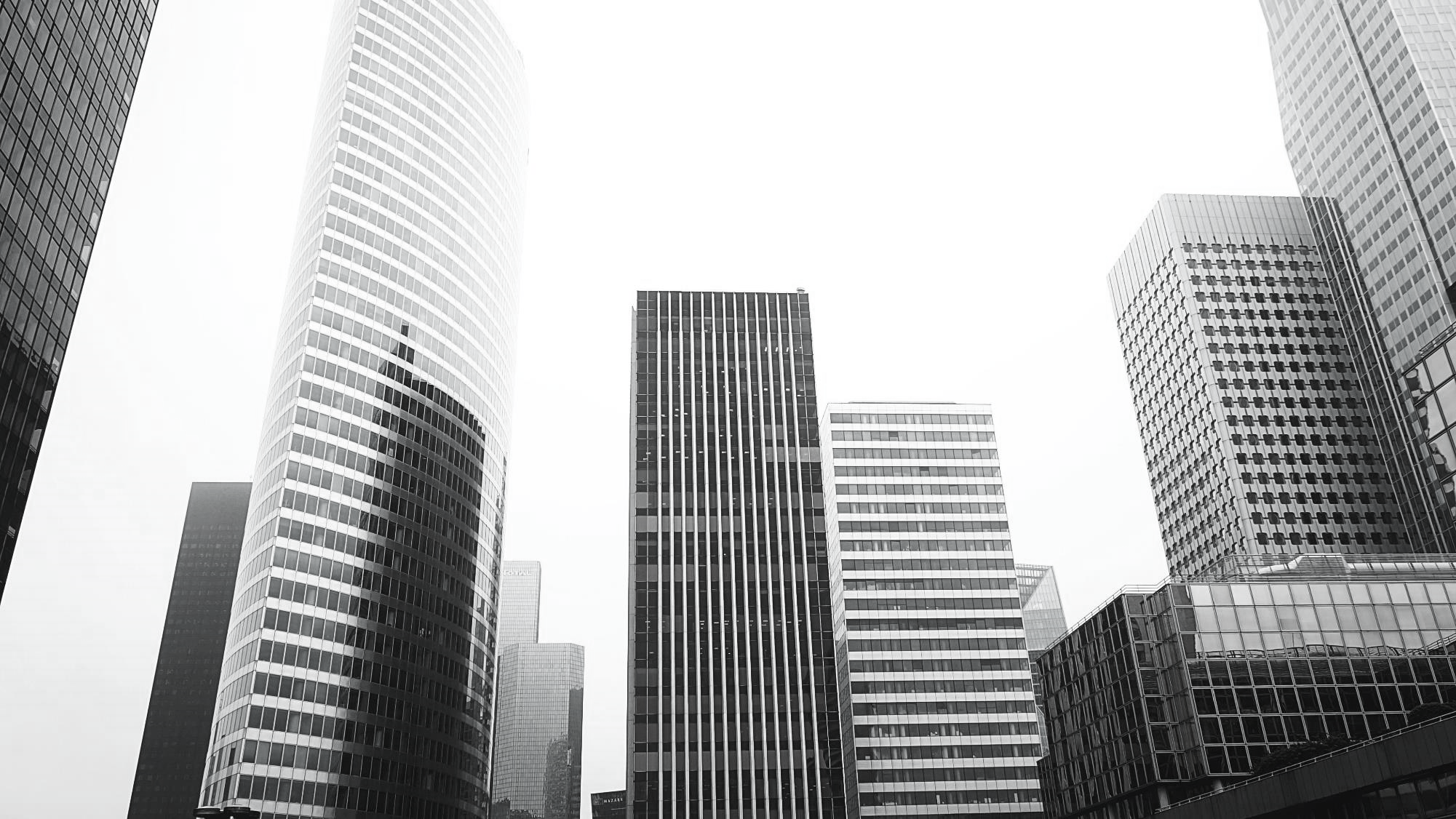 Thank You
Lorem ipsum dolor sit amet, consetetur sadipscing elitr, sed diam nonumy eirmod tempor invidunt ut labore et dolore magna aliquyam erat, sed diam voluptua. At vero eos et accusam et justo duo dolores et ea rebum.
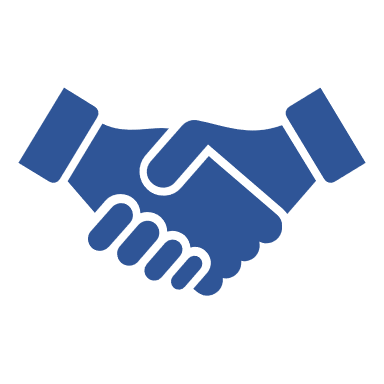 Thank You!
Lorem ipsum dolor sit amet, consetetur sadipscing elitr, sed diam nonumy eirmod tempor invidunt ut labore et dolore magna aliquyam erat, sed diam voluptua.
Thank You
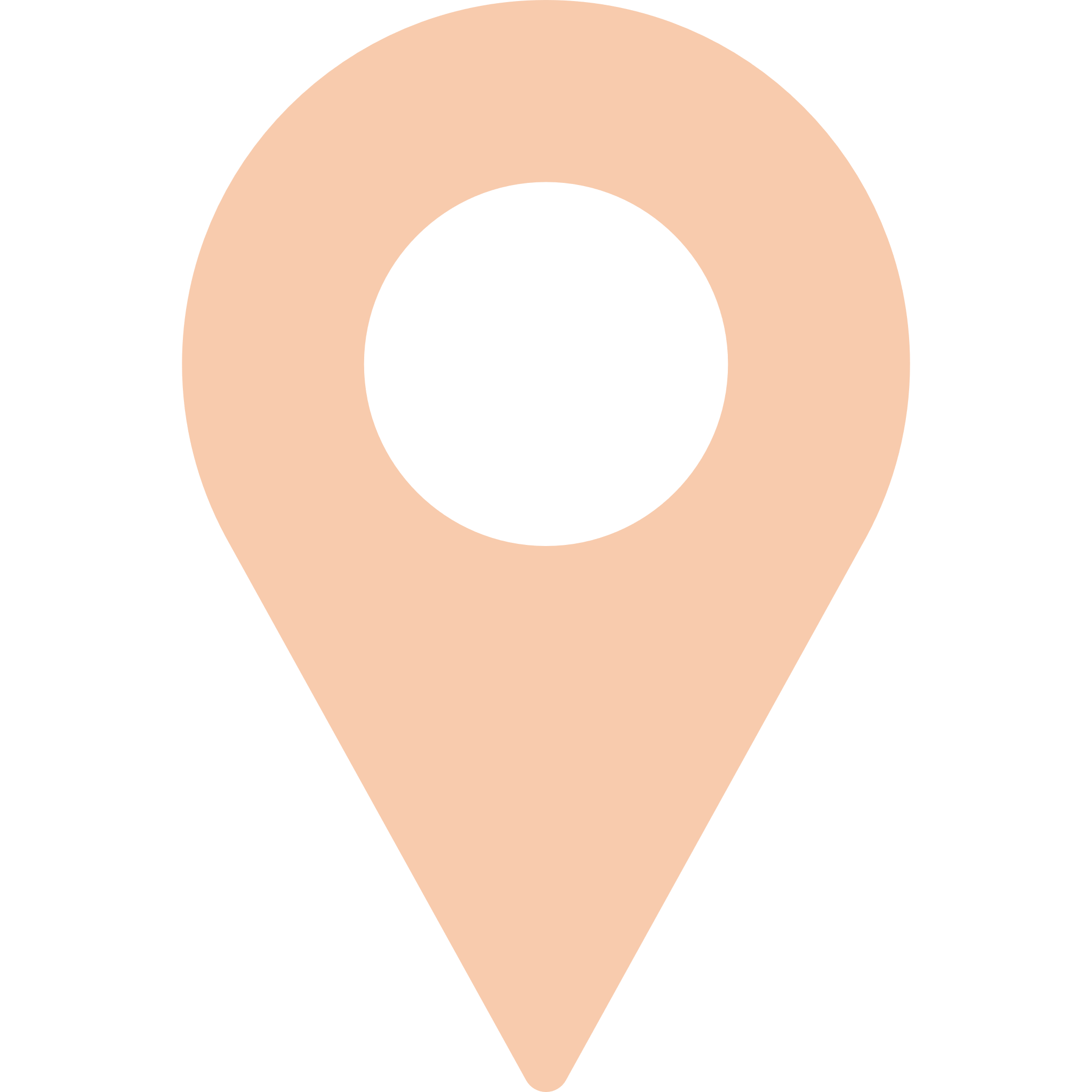 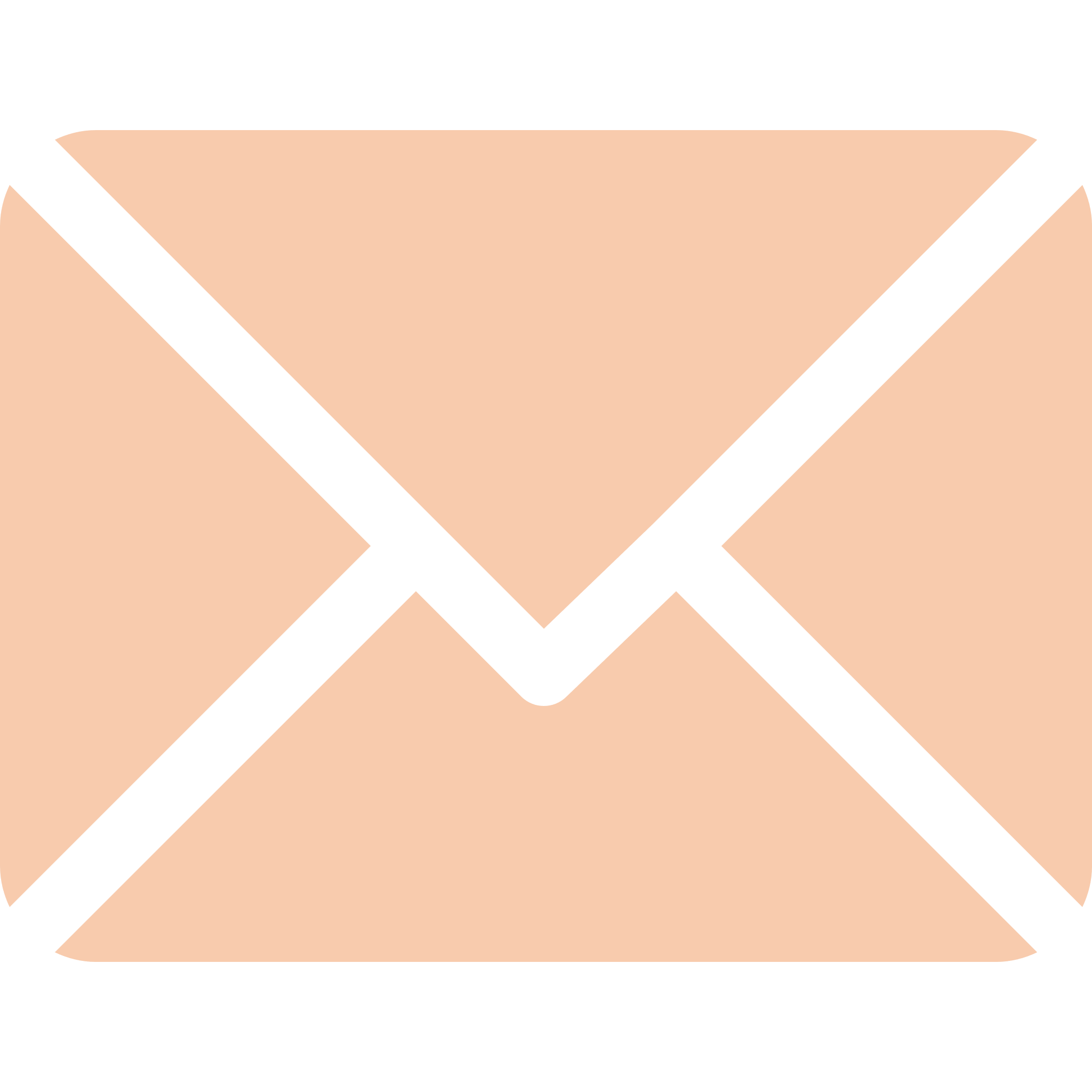 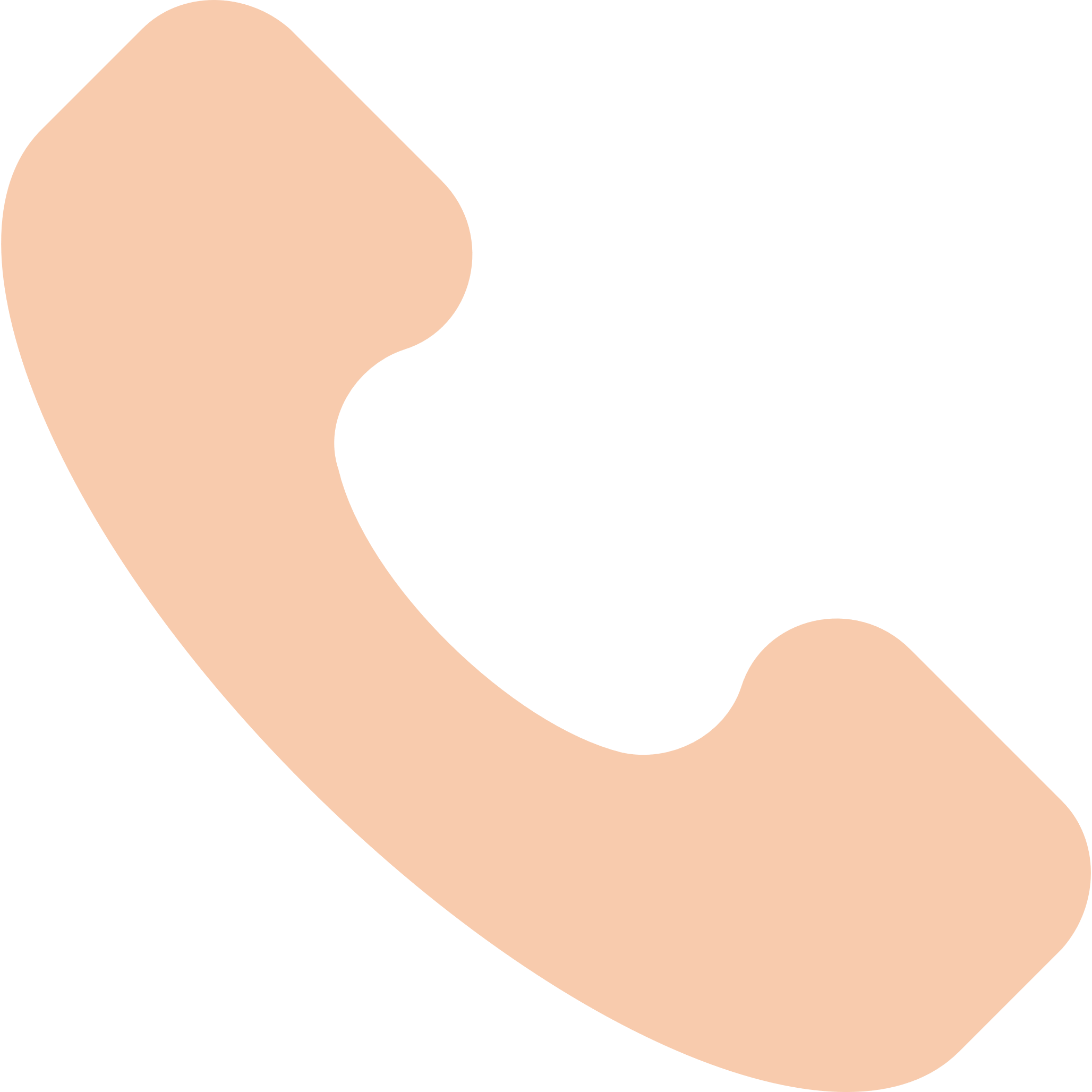 email@gmail.com
Street number, city
0123456789
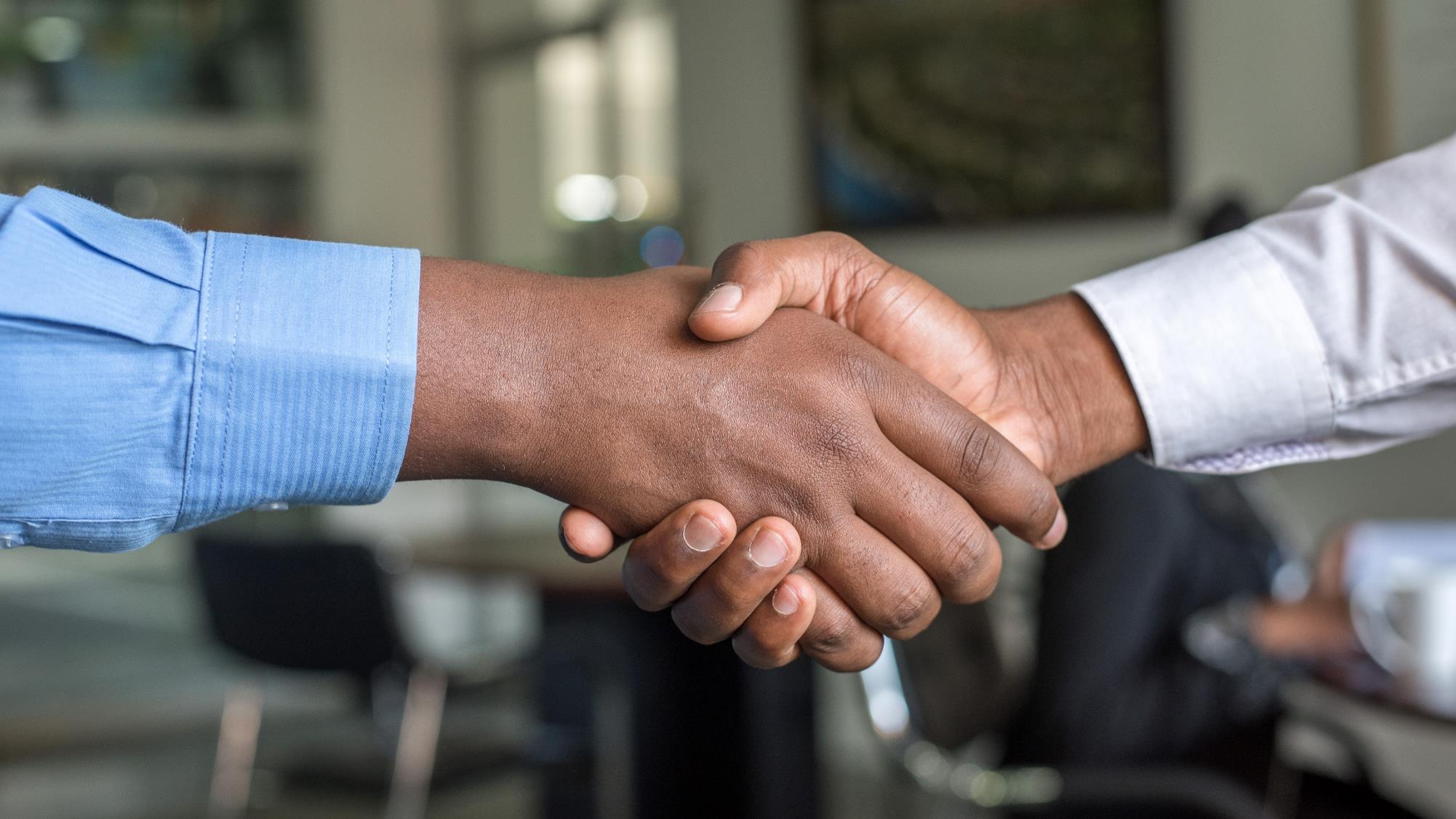 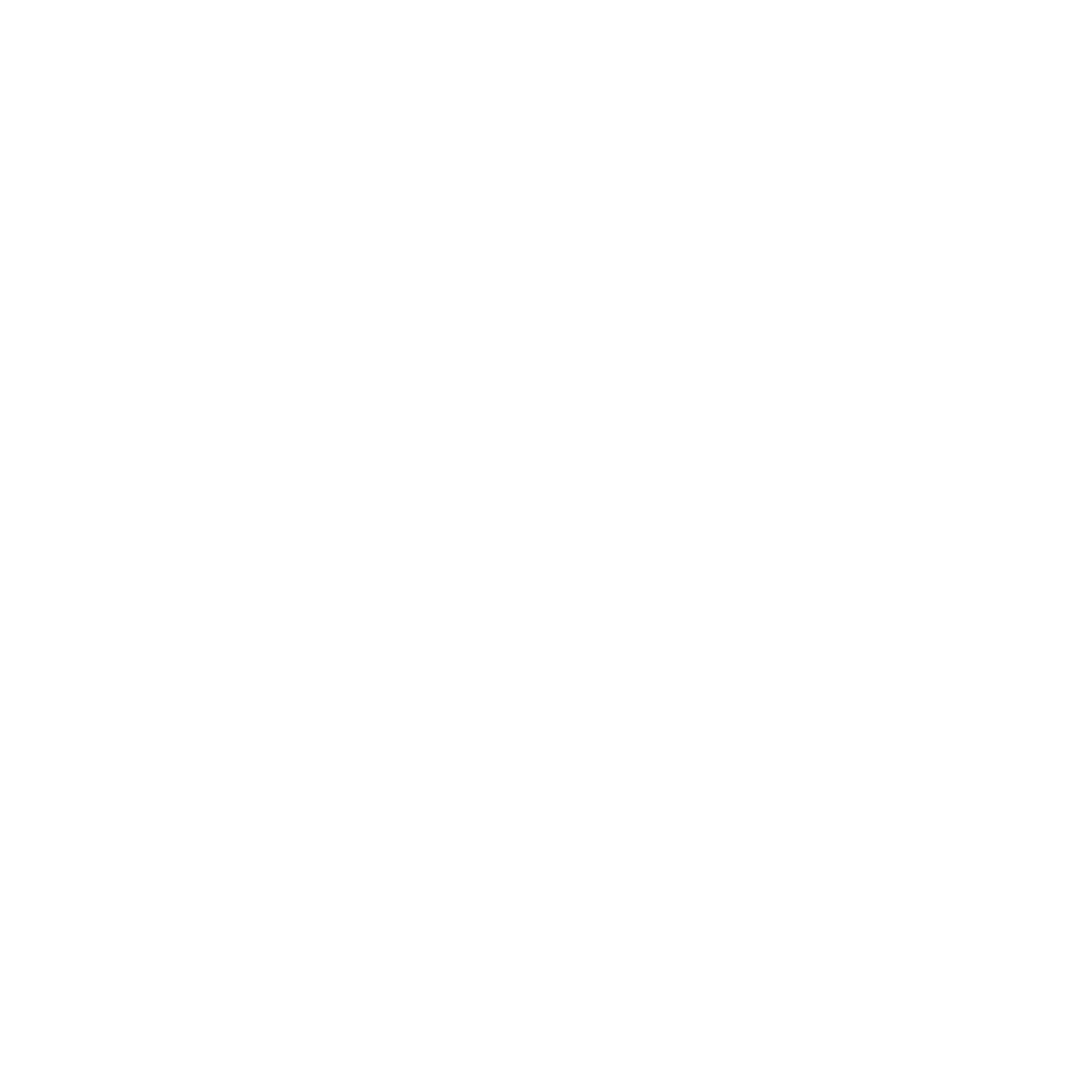 Street number, city
Thank
You
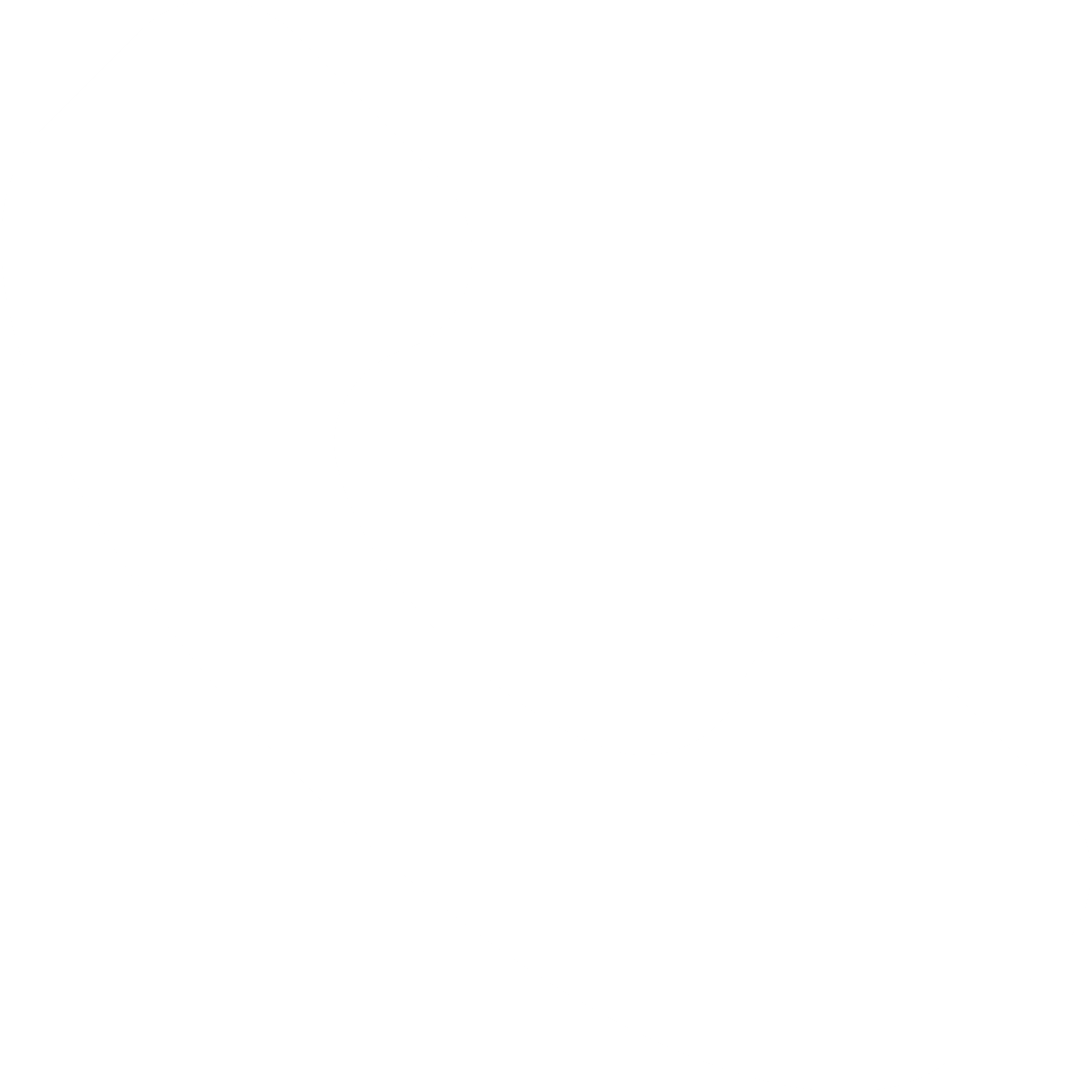 0123456789
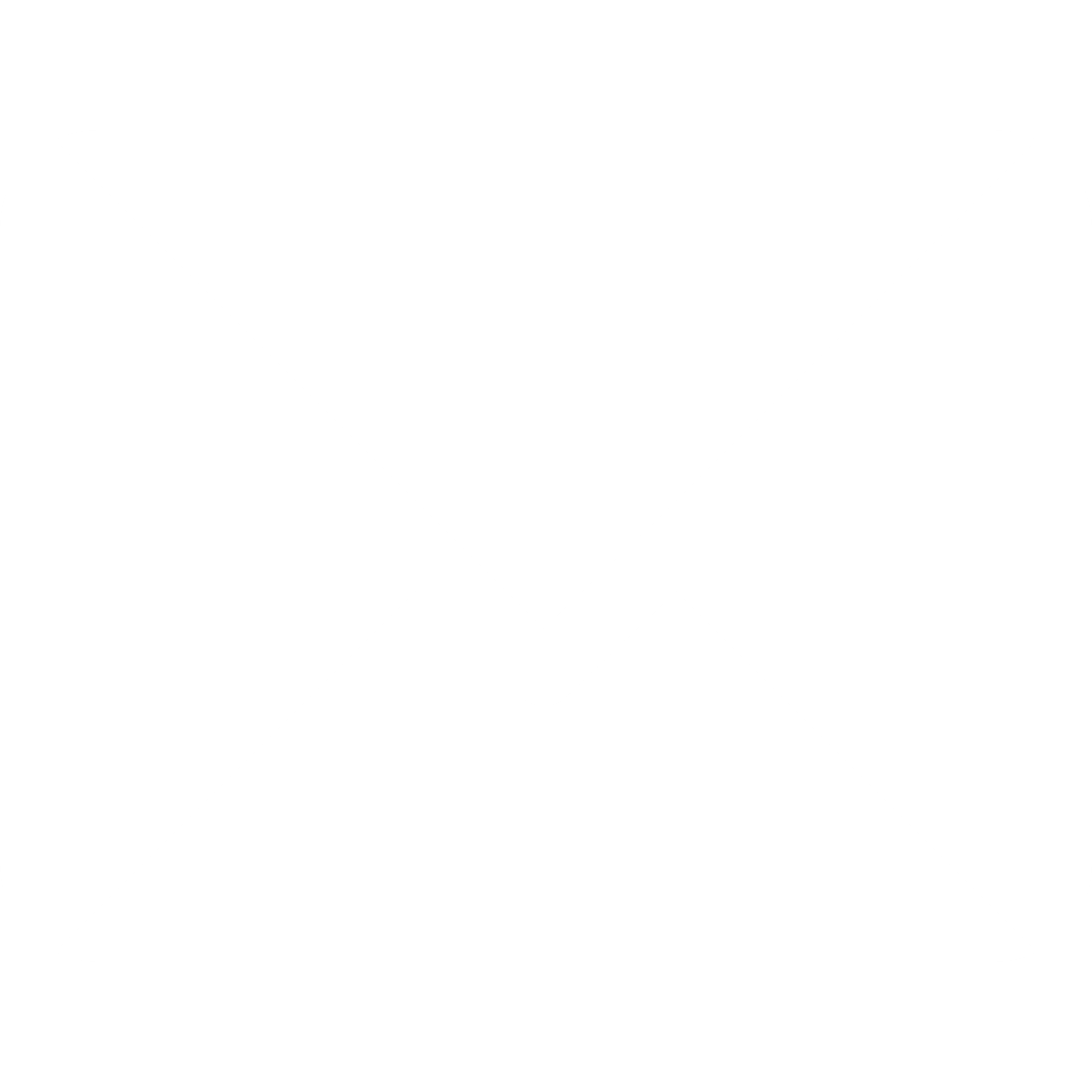 email@gmail.com
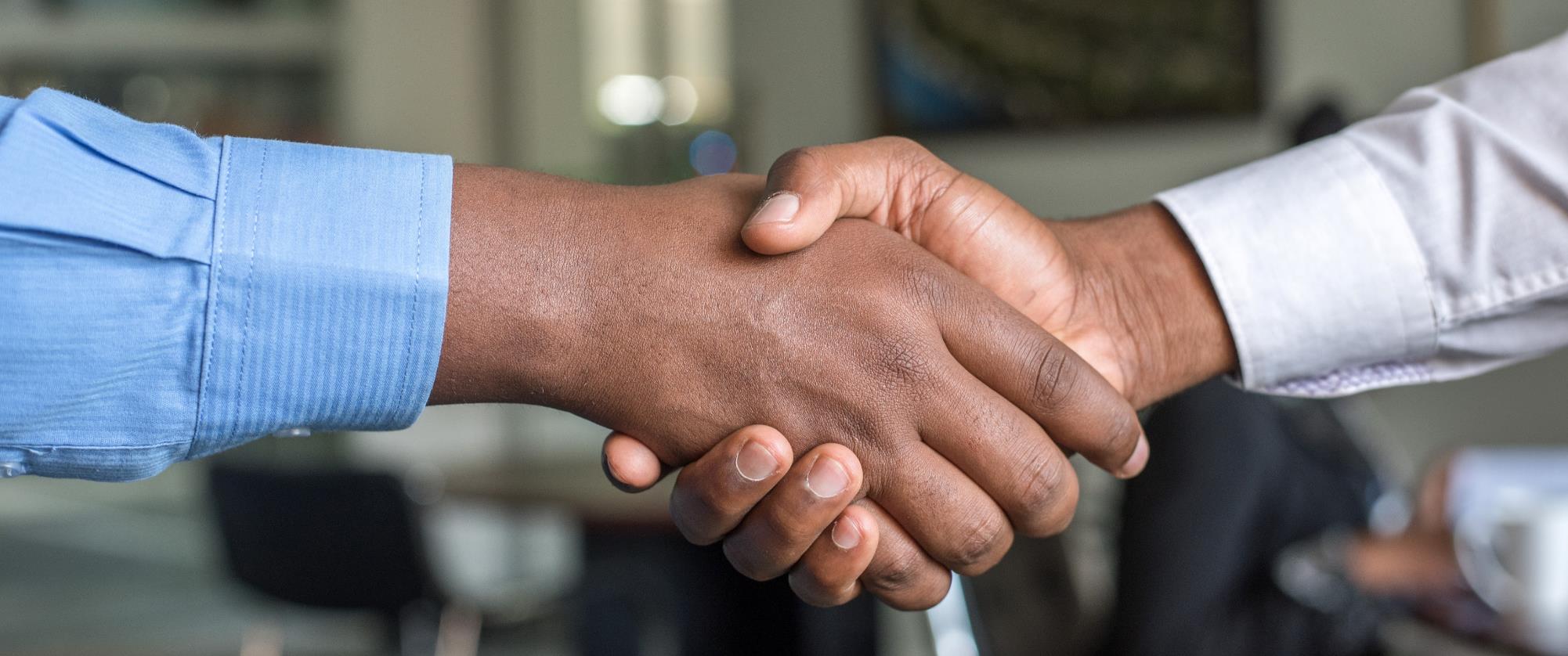 Thank You
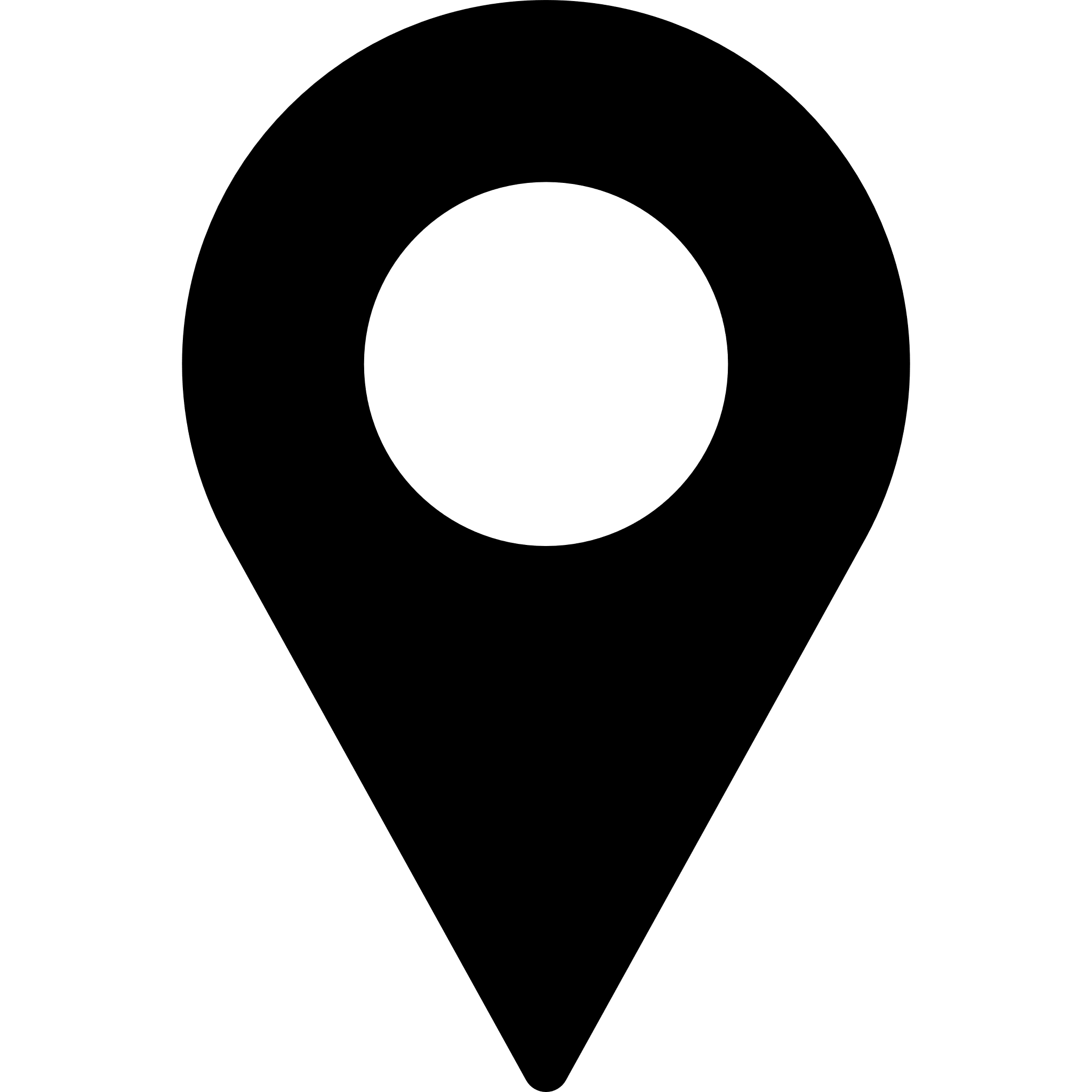 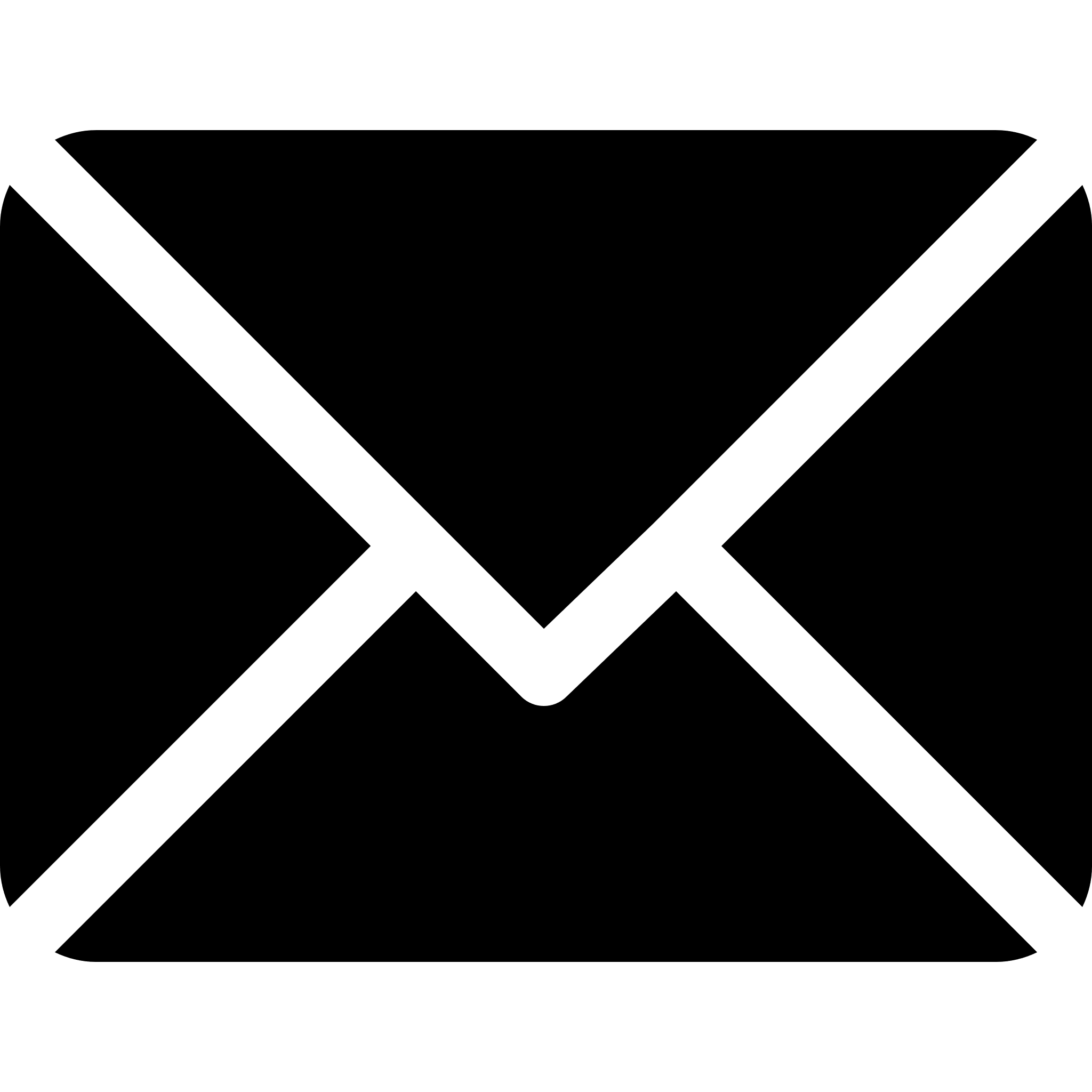 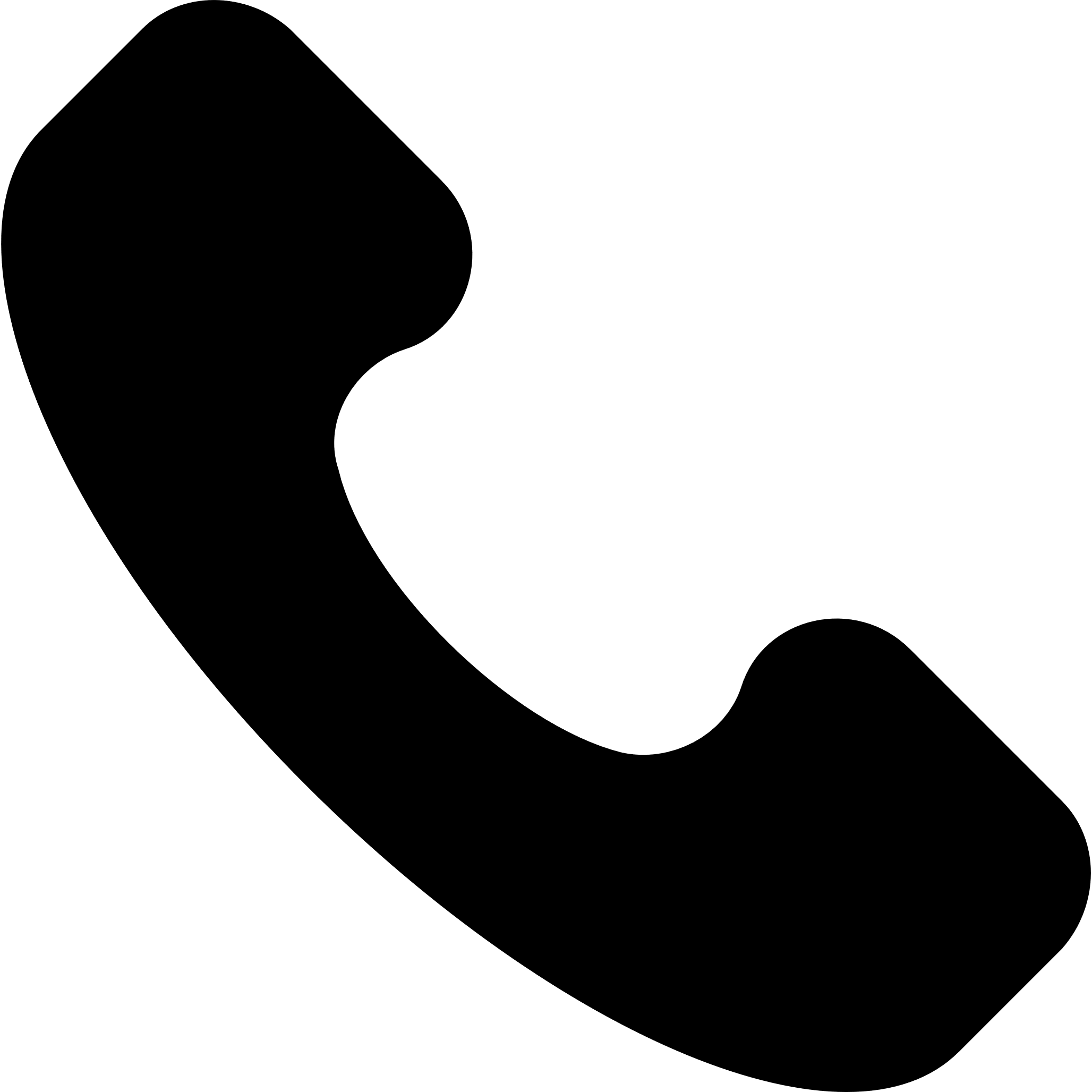 email@gmail.com
Street number, city
0123456789
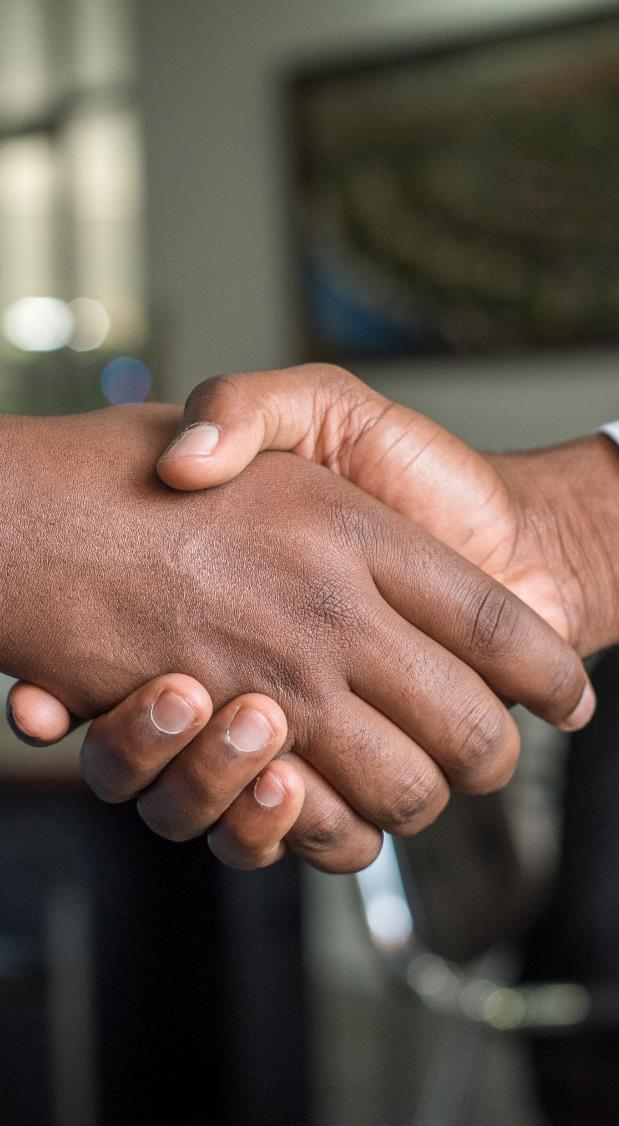 Thank you
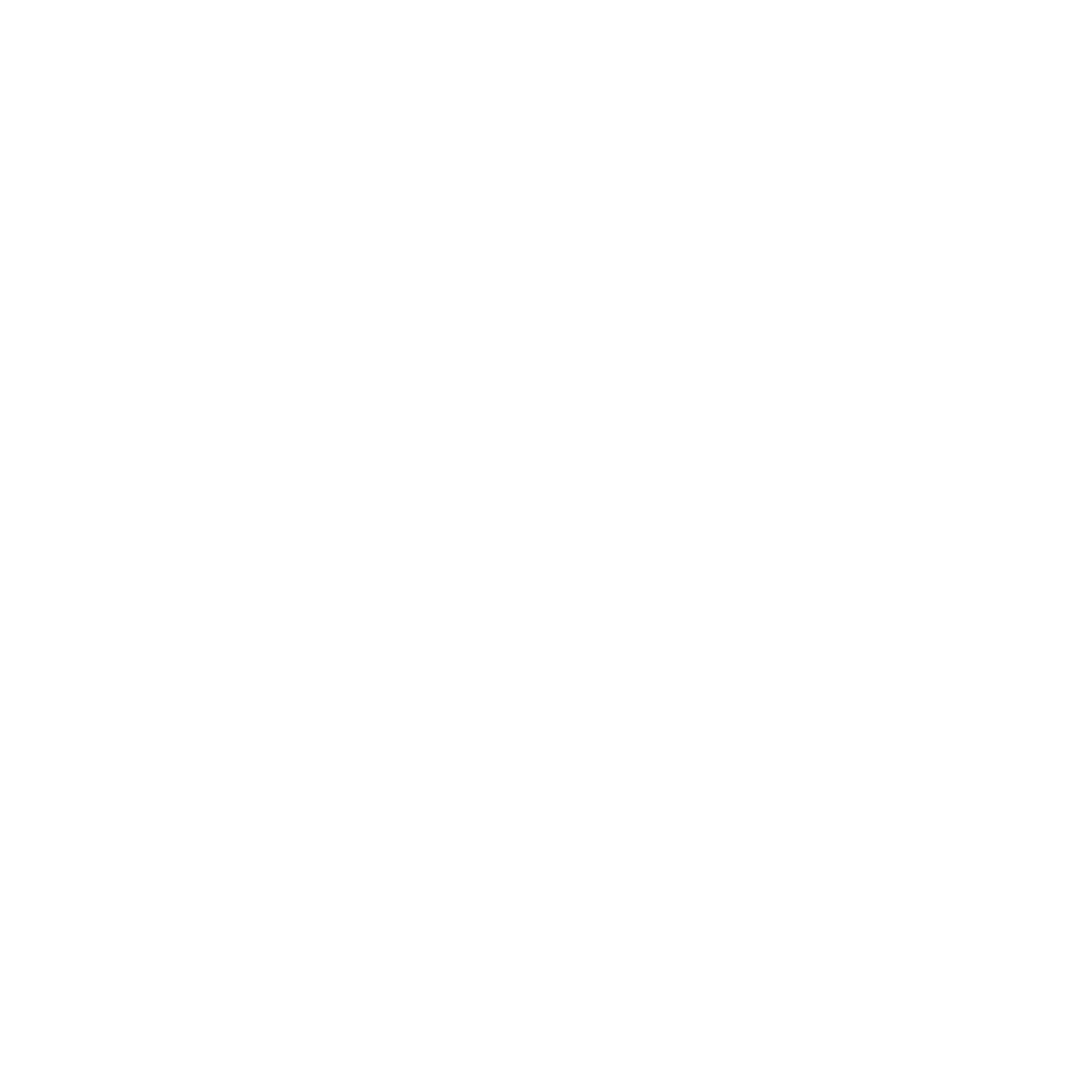 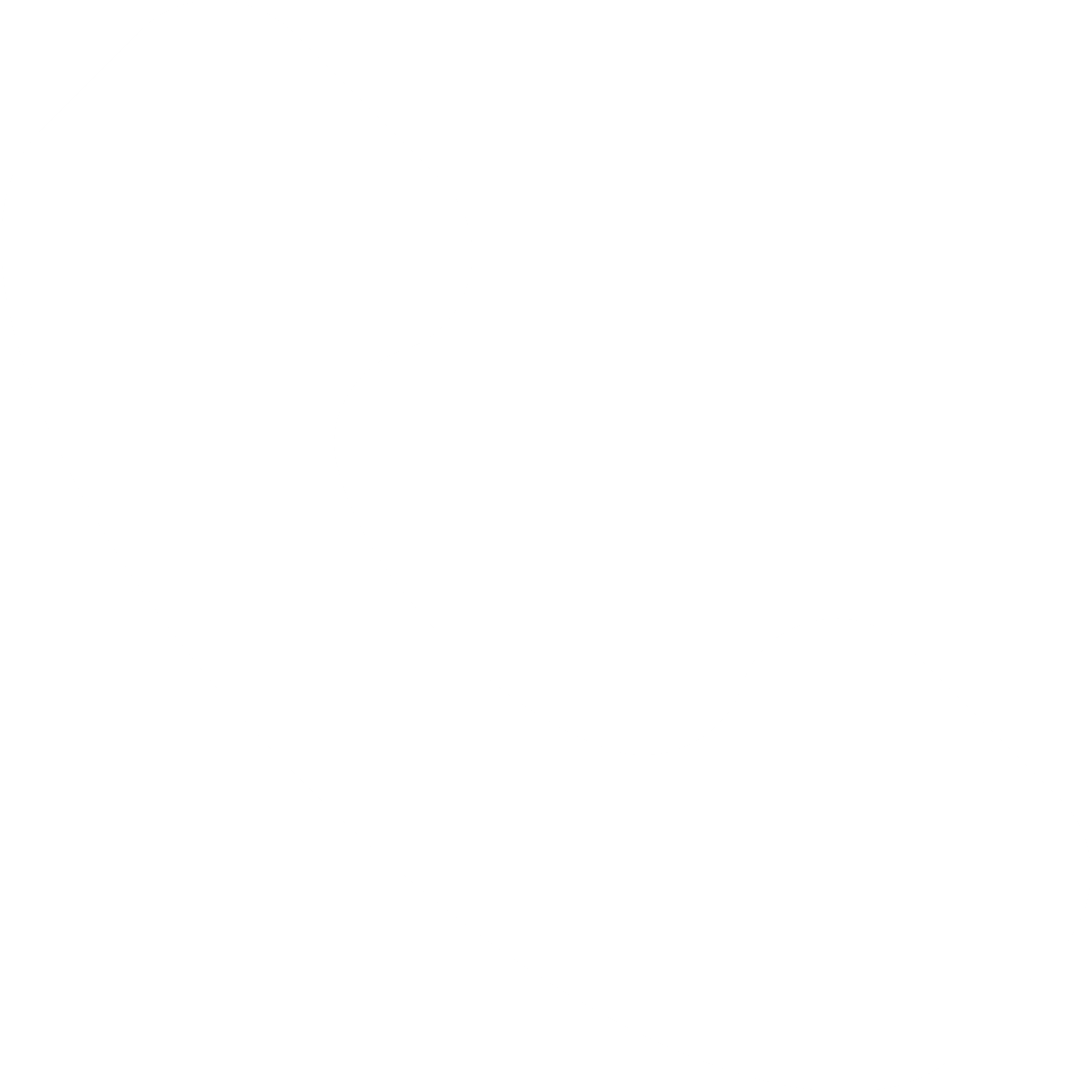 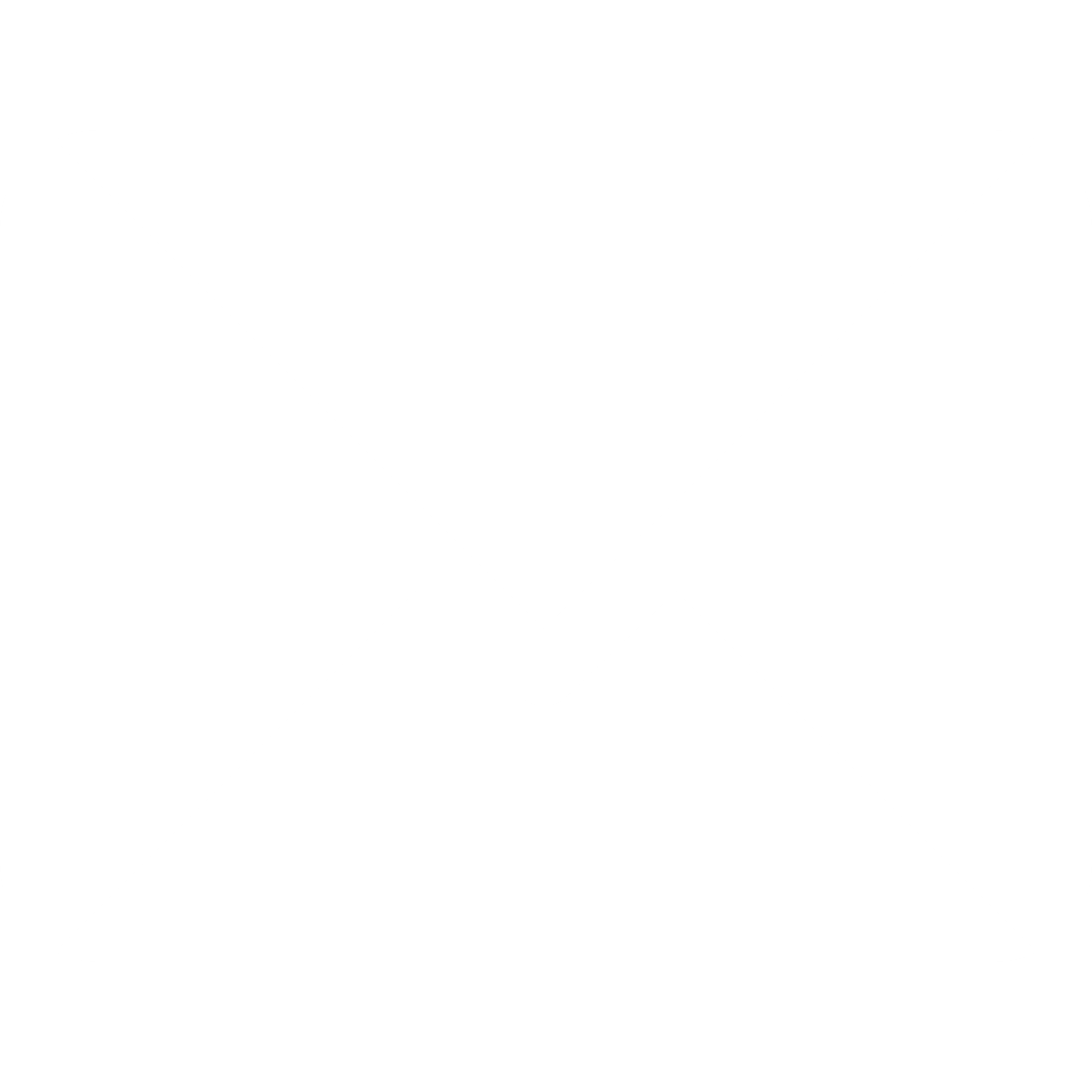 email@gmail.com
Street number, city
0123456789
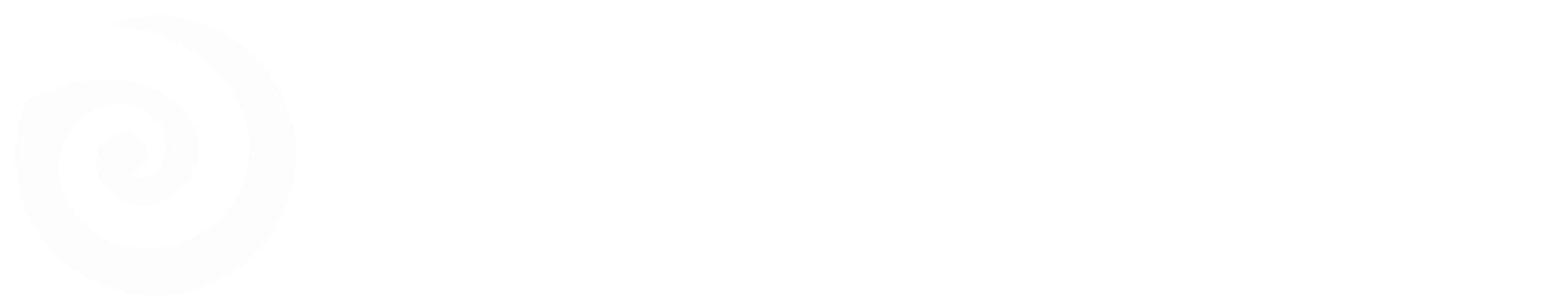 Live Audience Interaction with PowerPoint.

Download now for free at:
slidelizard.com